Девіз  уроку:
Не  просто  слухати,  а  чути
Не  просто  дивитися,  а  бачити
Не  просто відповідати,  а  міркувати
Дружно  й  плідно  працювати.
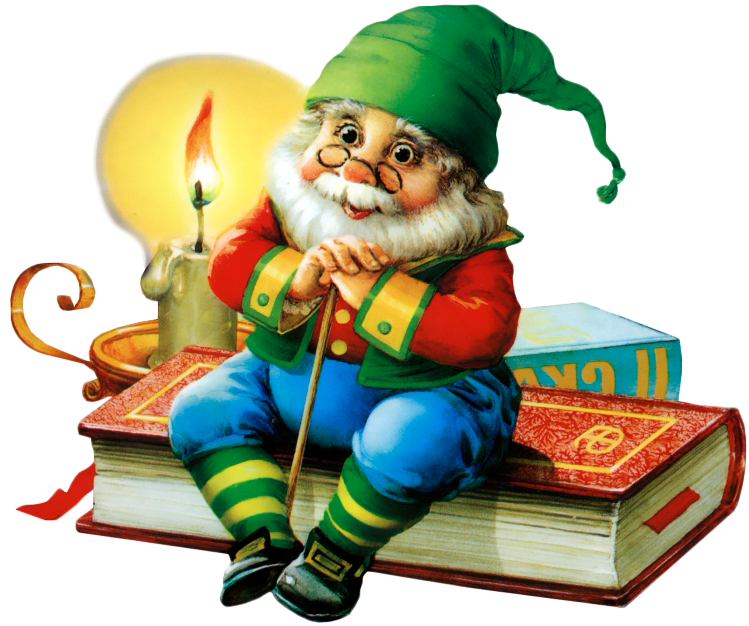 Відгадайте, хто я
Я— клубочок не простий.
Я— клубочок чарівний.
Я тобі допоможу
І дорогу покажу.
Я від діда утік
І від баби утік.
Ти тепер за мною йди
І знання собі знайди.
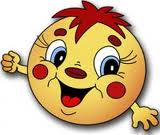 Запитання - відповідь
Яку  частину  мови  ми  розпочали  вивчати  на  минулому  уроці?
Чи  змінна  ця  частина  мови?
На  які  питання  вона  відповідає?
Якої  частини  слова  не  мають  прислівники?
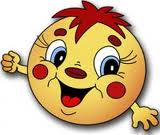 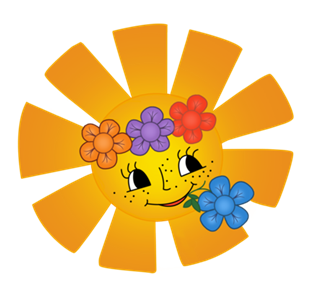 Хвилинка каліграфії
Лі  ів  во  ор  уч  
ліворуч  праворуч
  Праворуч  від  дороги  тягнувся  ліс,  а  ліворуч  протікала  річка.
ОДНОРІДНІ  ДРУГОРЯДНІ  ЧЛЕНИ  РЕЧЕННЯ,  ВИРАЖЕНІ  ПРИСЛІВНИКАМИ
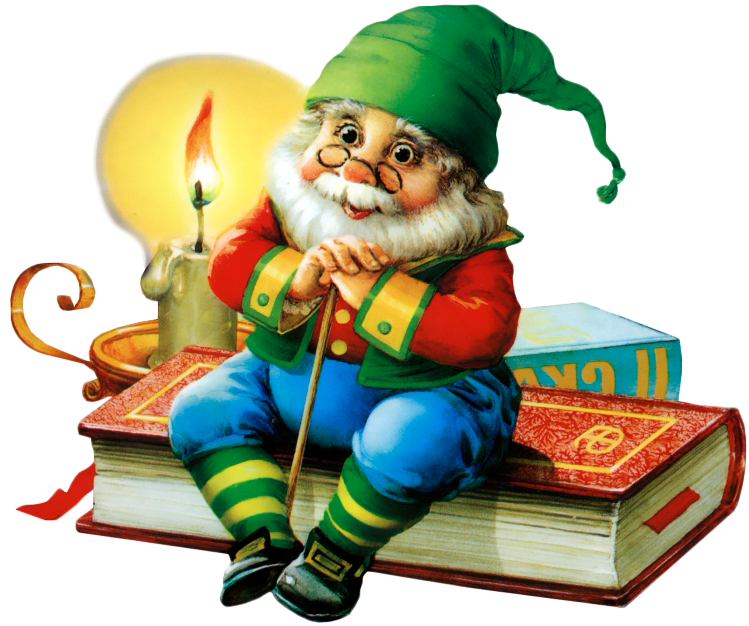 Підготувала Винничук  Лілія  Костянтинівна, 
вчитель початкових класів КЗО  “СЗШ №98” ДМР
Щогодини,  щоденно,  щотижня
Я  допомагаю  ближнім.
Вранці  я  по  хліб  зганяю,
Вдень  в  кімнаті  підмітаю,
Ввечері  я  за  газетами  сходжу,
І  залюбки  з  сестрою  посиджу.
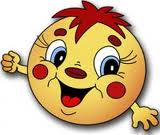 Знайдіть  прислівники
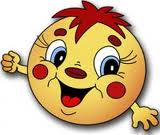 с. 169
ПРАВИЛО
Вправа 333.
Прочитай  висловлювання.  Поясни,  як  ти  їх  розумієш.
Спиши.  Підкресли  в  них  прислівники.
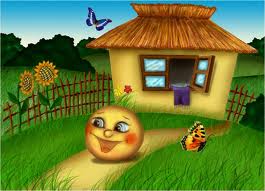 хвилинка відпочинку з лисичкою
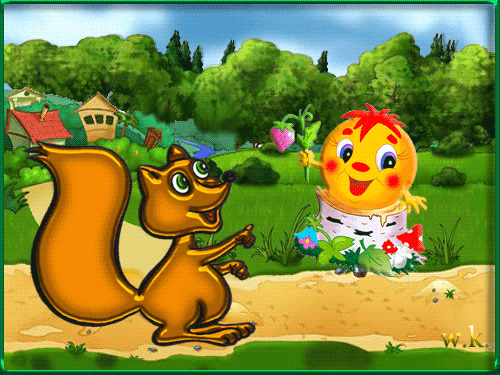 допоможіть вовчику
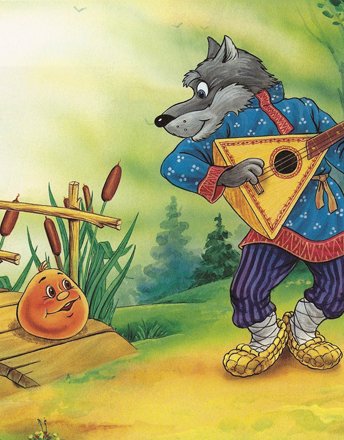 Настала  весна. Задзюрчали  струмочки.
Перешіптуються  квіточки.  Защебетали  пташки.
Довідка:  голосно,  радісно,  нарешті,  ясно,  весело,  ніжно.
Допоможіть зайчику
Зайчик склав речення, та не розуміє, чи правильно:
Гілку  сів  зещебетав  шпак  і на весело  
Що потрібно змінити у реченні?
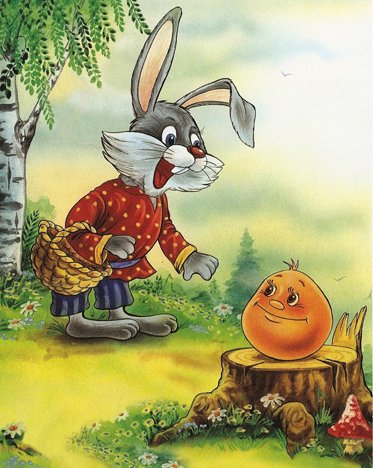 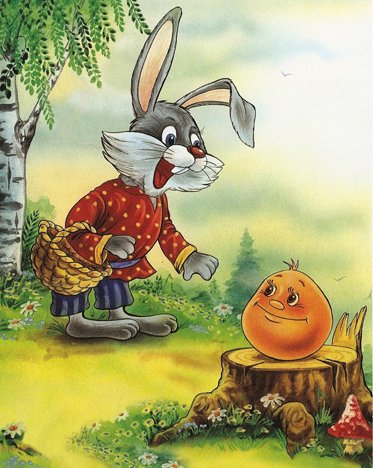 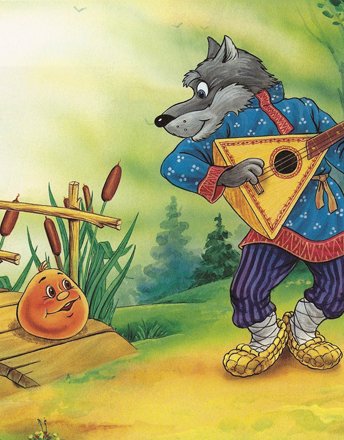 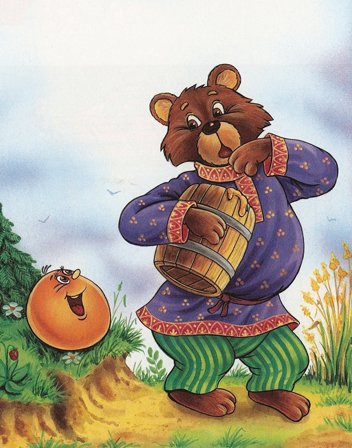 Дякуємо  за  роботу!
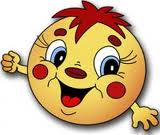 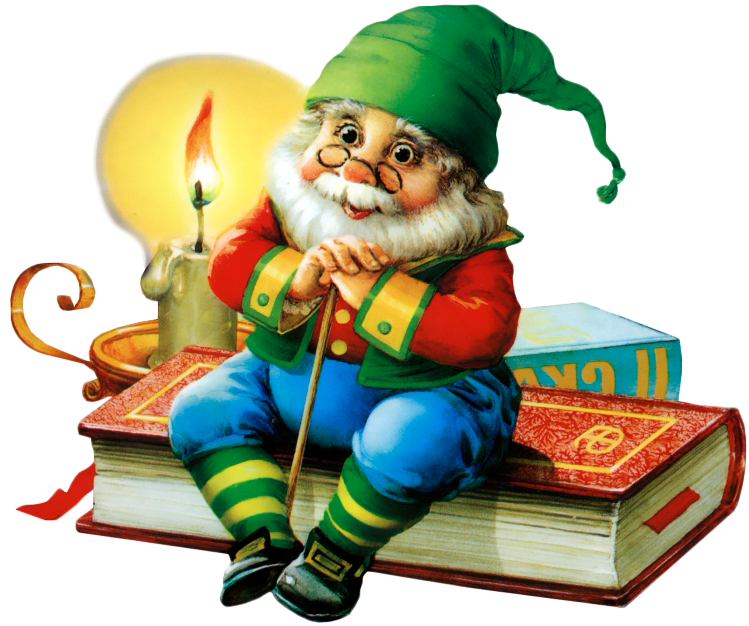